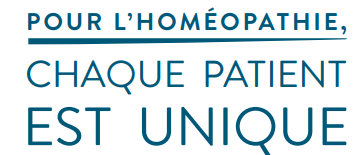 Parce que l’homéopathie reste plébiscitée par les patients et prescrite par les professionnels de santé, le maintien de la prise en charge par les complémentaires santé est essentiel, tout en simplifiant la gestion grâce à des flux électroniques.
C’est pourquoi les laboratoires Boiron vous convient à un webinar le 7 avril 2021 de 9h30 à 11h afin de partager ensemble des éléments factuels sur l’avancement des solutions techniques travaillées notamment avec les OTP, ainsi que sur la place des médicaments homéopathiques en médecine générale, et sur les chiffres clés vous permettant d’appréhender leur réalité économique.
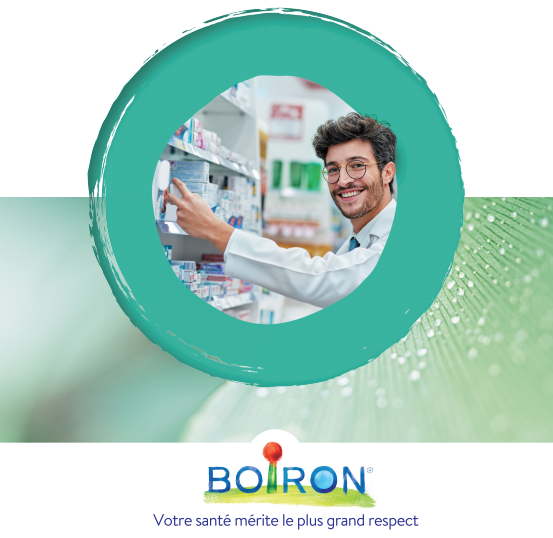